109-2學期通識課程注意事項
基礎物學（自然科學導論、工程與科技、電資與人類文明）110學年度起不開課，學號109(含)以前尚未修習基礎物學的學生，請把握109-2學期的選課，課程於第一階段選課開放加選。
110學年度起，學號109(含)以前學生得修習「自然科學與人工智慧導論」抵認自然科學導論、工程與科技、電資與人類文明(三擇一)，抵認科目依各院指定通識課程辦理。
「自然科學導論」、「工程與科技」、「電資與人類文明」、「語文與修辭」為系統自動加選，自動加選之名單，學生無法於選課系統自行退選，已修畢此課程之學生如需退選，請至通識教育中心辦公室辦理(全人村南棟8樓813室)。
各院專業倫理課程，均已綁定各學院學生修習，如有修課需求，請先洽詢系助理/院助理協助。
通識中心提供多元選課管道，包含：校際選課聯盟學校、優久聯盟校際選課、通識教育自主學習等、非選課系統內之延伸選修通識課程，課程得不受一學期二門延伸通識選修修課限制，歡迎同學多加利用! (課程須先經通識中心審查同意抵認，跨校修課須符合相關規定辦理)
如有任何疑問，歡迎洽詢通識教育中心：03-265-6853
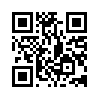 通識教育中心敬上
如有未盡事宜，依通識中心官網公告為主